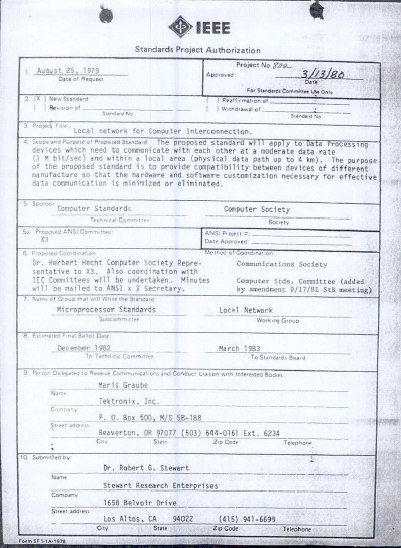 IEEE 802 LMSC 130th Plenary Session(1st mixed mode Plenary Session)11 July 2022 to15 July 2022
1
DCN ec-22-0129-02-00EC
November 2019
3.0 Participant behavior in IEEE-SA activities is guidedby the IEEE Codes of Ethics & Conduct
All participants in IEEE-SA activities are expected to adhere to the core principles underlying the:
IEEE Code of Ethics
IEEE Code of Conduct
The core principles of the IEEE Codes of Ethics & Conduct are to:
Uphold the highest standards of integrity, responsible behavior, and ethical and professional conduct
Treat people fairly and with respect, to not engage in harassment, discrimination, or retaliation, and to protect people's privacy.
Avoid injuring others, their property, reputation, or employment by false or malicious action
The most recent versions of these Codes are available at
http://www.ieee.org/about/corporate/governance
Slide 2
l
November 2019
3.0 Participants in the IEEE-SA “individual process” shallact independently of others, including employers
The IEEE-SA Standards Board Bylaws require that “participants in the IEEE standards development individual process shall act based on their qualifications and experience”
This means participants:
Shall act & vote based on their personal & independent opinions derived from their expertise, knowledge, and qualifications
Shall not act or vote based on any obligation to or any direction from any other person or organization, including an employer or client, regardless of any external commitments, agreements, contracts, or orders
Shall not direct the actions or votes of other participants or retaliate against other participants for fulfilling their responsibility to act & vote based on their personal & independently developed opinions
By participating in standards activities using the “individual process”, you are deemed to accept these requirements; if you are unable to satisfy these requirements then you shall immediately cease any participation
Slide 3
November 2019
3.0 IEEE-SA standards activities shall allow the fair &equitable consideration of all viewpoints
The IEEE-SA Standards Board Bylaws (clause 5.2.1.3) specifies that “the standards development process shall not be dominated by any single interest category, individual, or organization”
This means no participant may exercise “authority, leadership, or influence by reason of superior leverage, strength, or representation to the exclusion of fair and equitable consideration of other viewpoints” or “to hinder the progress of the standards development activity”
This rule applies equally to those participating in a standards development project and to that project’s leadership group
Any person who reasonably suspects that dominance is occurring in a standards development project is encouraged to bring the issue to the attention of the Standards Committee or the project’s IEEE-SA Program Manager
Slide 4
3.02 Fee Waivers
Motion: Approve waiving the plenary session registration fee for the following individuals:
Mover: Glenn Parsons 	Seconder: Roger Marks
5
3.03 EC: Welcome New Membersand Service Awards
Welcome new 802 EC members
Edward Au, new 802.18 Chair
Clint Powell, new 802.15 Chair
Service Awards
Jay Holcomb for 802.18 Chairmanship
Pat Kinney for 802.15 Chairmanship
6
Acknowledgement of Service
Patrick Kinney
In grateful appreciation of your continued and
dedicated service to the
IEEE 802 LAN/MAN Standards Committee
serving the 
IEEE 802.15 Speciality Networks Working Group

		Working Group Secretary 	2003 - 2020
		Working Group Vice Chair 	2006 - 2020
		Working Group Chair 	2020 - 2022
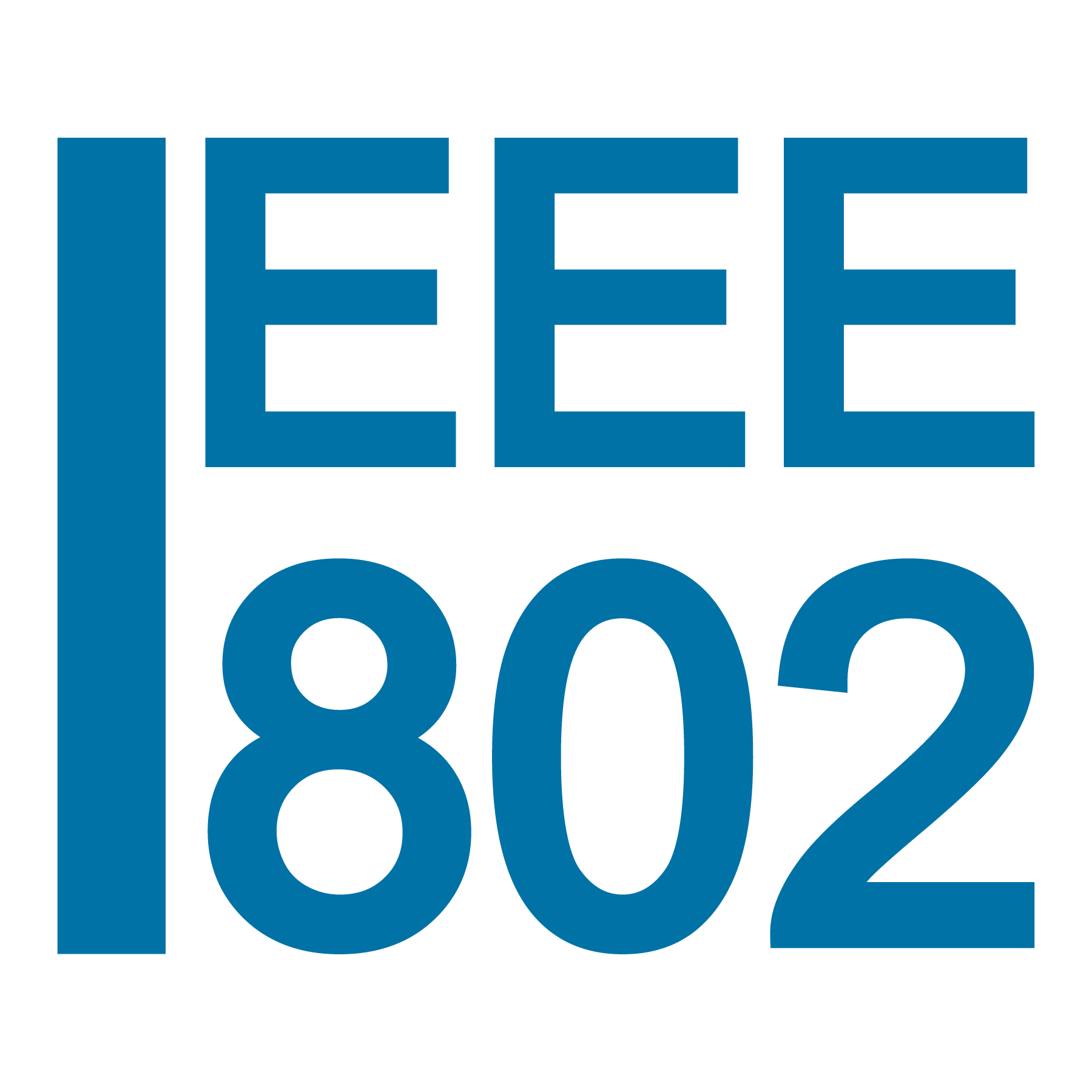 Acknowledgement of Service
Jay Holcomb
In grateful appreciation of your continued and
dedicated service to the
IEEE 802 LAN/MAN Standards Committee
serving the 
IEEE 802.18 Radio Regulatory Technical Advisory Group

		Technical Advisory Group Secretary 	2013 - 2016
		Technical Advisory Vice Chair 	2016 - 2018
		Technical Advisory Group Chair 	2018 - 2022
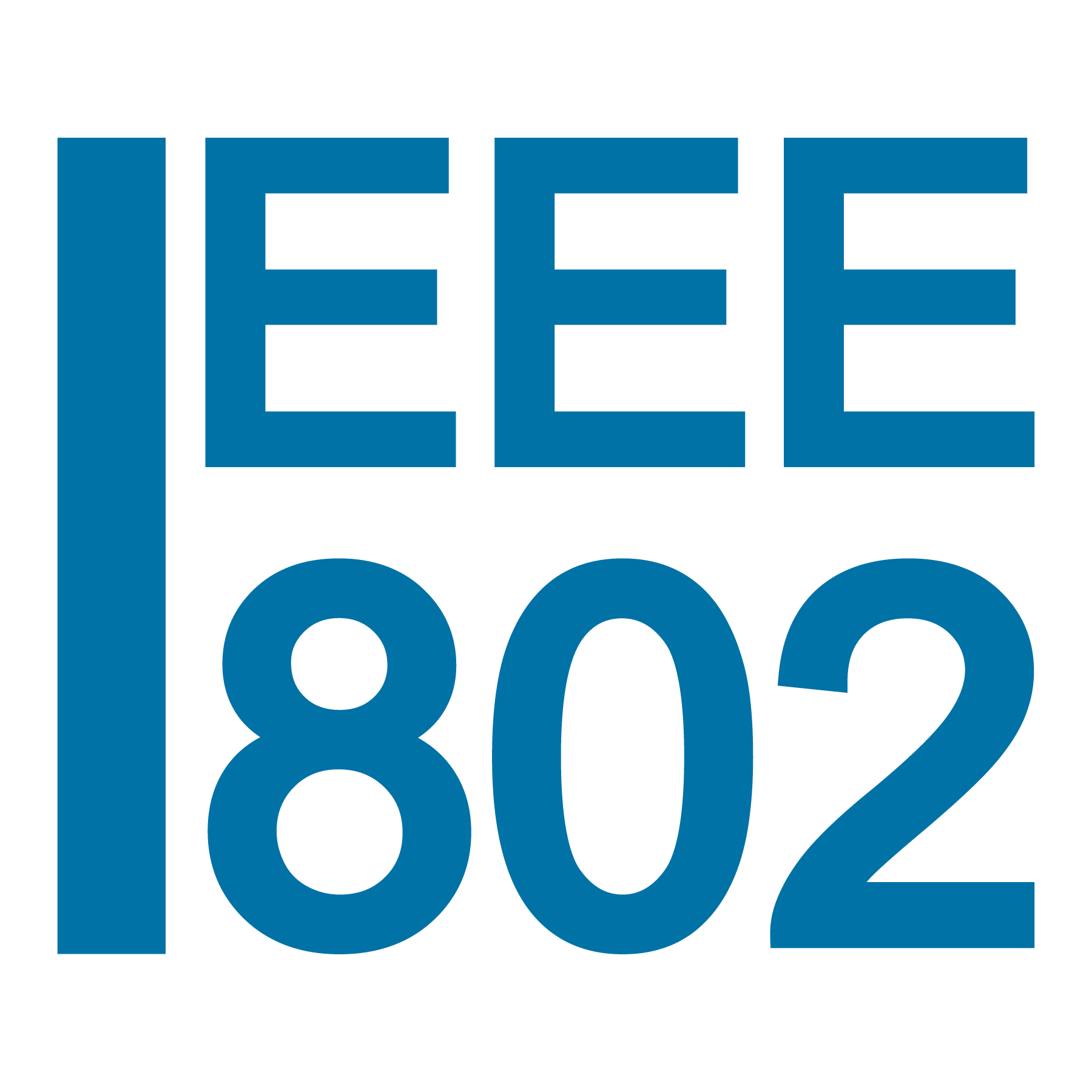 4.00 IEEE Staff
In Person
Jonathan Goldberg	role: on site substitute for Jodi Haasz	title: Operational Program Management Senior Manager
Christian Orlando	role: supports dot01	title: Operational Program Management Program Coordinator
Vanessa Lalitte	role: additional staff support	Program Coordinator, Operational Program Management
Remote
Jodi Haasz	role: 802 lead	supports: dot03 and dot18 groups	title: Operational Program Management Senior Manager 
Michelle Turner	role: 802 lead editorial support	title: Managing Editor, Content Production Management
Catherine Berger	role: 802 editorial support	title: Senior Program & Special Project Manager
Christy Bahn	role: supports dot11, dot15, dot19 and, dot24 groups	title: Operational Program Management Program ManagerNOTE additional staff support: Erin Morales, Director, Operational Program Managerment (e.spiewak@ieee.org), Ashley Moran, Program Manager, Operational Program Management (a.f.moran@ieee.org), Patricia Roder, Senior Program Manager, Operational Program Management (p.roder@ieee.org), Malia Zaman, Senior Program Manager, Operational Program Management (m.zaman@ieee.org), Jennifer Santulli, Program Manager, Operational Program Management (j.santulli@ieee.org), Tom Thompson, Program Manager, Operational Program Management (thomas.thompson@ieee.org), Vanessa Lalitte (v.lalitte@ieee.org), Program Coordinator, Operational Program Management, Mike Kipness (m.kipness@ieee.org), Program Manager, Operational Program Management
9
5.01 Chair’s Announcements
10
5.01 Chair’s Announcements
In person interaction is vital to our productivity and creativity.
I look forward to a safe and productive return to in person sessions this week.
11
5.01 Chair’s Announcements
Reminder #1: Please use IMAT to log your attendance

Reminder #2: Interim EC meeting scheduled for 19:00-21:00 UTC 02 August (15:00-17:00 ET)

Reminder #3: closing EC consent agenda items due 17:00 UTC Wednesday 13 July 2022 (13:00 ET)  -- 48 hours prior to the start of the closing EC meeting.  vote tallies in support of consent agenda items due 15:00 UTC Friday 15 July 2022 (11:00 ET)  -- 2 hours prior to the start of the closing EC plenary meeting.
Reminder #4: 2022-2024 is Paul Nikolich’s final term as 802 Chairman.  Candidates for 802 Chair and the 802 EC Appointed positions are sought as soon as possible. Candidates should contact the holder of the position they seek to enable them to fully understand the responsibilities of the positions (Vice Chairs, Treasure, Recording Secretary,  Executive Secretary and Chair).  Please announce this at your opening meetings.
12
5.02 IEEE SA BoG Actions
SA BoG May 2022
The IEEE SA BOG approved the special use of funds in 2022 in accordance with the IEEE FOM, with the funds coming from the IEEE SA 2021 budget surplus, for a $4.5 Million contribution to the X-Prize Foundation to support the X-Prize IEEE Energizing The Future prize package.
The BOG also approved an additional amount of up to $175,000 to be spent to support related IEEE X-Prize sustainability activities within IEEE, including a student competition.
The BOG approved IEEE SA Individual Membership pricing principles.

802 EC members on the SA BoG
David Law, SASB Chair; George Zimmerman and Glenn Parson, MALs
13
5.02 IEEE Boards updates
Standards Association Standards Board June 2022
The SASB recognized the Broadcast Technology Society/Broadcast Technology Standards Committee, to be abbreviated as BTS/BTSC, as an official Standards Committee, in accordance with IEEE SASB Bylaws 5.2.2.
The IEEE SA Standards Board accepted the Standards Committee Policies & Procedures submitted for MS/MagSoc-SC Magnetics Society Standards Committee.
802 Members on SASB: David Law, Dorothy Stanley, Jon Rosdahl, Guido Hiertz, Andrew Myles
Computer Society BoG & SAB May 2022
SA Staff internally met with legal, risk, and a few key volunteers to discuss the definition of a “Standards Development Meeting”. This is still early in the investigation and no specific resolution at this time, but there have been discussions if there is a difference between standards development and other SA meetings. Matt Ceglia, SA staff, will continue to provide updates related to the discussion.. 
IEEE Technical Activities and BoD meetings June 2022
Technical Activities Board (TAB) Committee on Standards (CoS) continues to encourage initiation of standards activities across all TAB Societies and Councils.  The VP of Technical Activities has reserved $100k for ‘special projects’.  Please contact Paul Nikolich for details.
TAB CoS is working with Roger Fuji, TAB Strategic Planning Committee Chair, to integrate standards activities into the IEEE 2050 Strategic Plan.  Please contact Paul Nikolich for details.
14
5.03 SA Standards Board Actions
802 Project Authorization SASB Approvals March/April 2022
 - New: 	P802.3dg 100 Mb/s over a Single Balanced Pair of Conductors, 
	P802.3dh Physical Layer Specifications for multi-gigabit optical, 
	P802.1Qdt Priority-based Flow Control Enhancements,	P802.15.6 Revision

- Extensions: none

- PAR Modifications: IEEE P802.3cz Multi-Gigabit Optical Automotive Ethernet PAR Modification

SASB 802 Standard Ratifications in May/June 2022
IEEE Std 802.3™-2022  Revision/roll up (7023 pages)
IEEE Std 802.3dd™-2022 editorial and technical corrections to PoDL (33 pages)
15
5.04 LMSC Email Ballot Recap
open date	          topic			yes/no/abs/dnv*	result
29MAR Approval of comments to UK Ofcom	09/00/03/01	pass
08APR Approval of ITU-R WP 5A liaisons	08/00/01/04	pass
25MAY Approval of PSDO status report for SC6	10/00/00/03	pass
22JUN	Approval of P802.3dg blog post		11/00/00/02	pass



* 802 chair is counted as DNV unless his vote is required
16
5.05 EC Affiliation Update
17
5.05 EC Affiliation Update
Changes in affiliation among EC members from previous slide?
18
5.06 Drafts to SA Ballot
802.01:  802.1Qcw YANG models, 802.1AEdk MAC Privacy and 802f O&A YANG Model for Ethertypes
802.03: P802.3cx Improved PTP timestamping accuracy (Conditional) and P802.3cz Multi-Gigabit Optical Automotive Ethernet (Conditional)
802.11: none
802.15: none
802.19: none
19
5.07 Drafts to RevCom
802.01: P802.1Q-Rev Bridges
802.03: P802.3ck 100 Gb/s, 200 Gb/s, and 400 Gb/s Electrical Interfaces (Conditional), P802.3cs Increased-reach Ethernet optical subscriber access (Super-PON), P802.3db 100 Gb/s, 200 Gb/s, and 400 Gb/s Short Reach Fiber (Conditional) and P802.3de Time Synchronization for Point-to-Point Single Pair Ethernet
802.11: P802.11-2020 Cor1
802.15: P802.15.4 Cor1
802.19: none
20
5.08 Draft Documents or Actionsfor EC to consider
802.EC: tbd.
802.01: SC6 ballot responses, ITU-T SG15; Technical Plenary Monday night 11 July
802.03: Delegation to ISO/IEC JTC1 SC25/WG3 September 2022 meeting and Direction of IEEE 802.3 delegation to ISO/IEC JTC1 SC25/WG3 September 2022 meeting
802.11: none
802.15: none
802.18: IEEE 802 Regulatory Report and plans for 2022 July plenary
802.19: none
802.24: none
802/JTC1 SC: report
802/ITU SC: report
802/IETF SC: report
802/Wireless Chairs SC: none
802 Public Visibility Standing Committee: none
21
21
5.09 Draft PARs to NesCom
P60802 - Standard - Time-Sensitive Networking Profile for Industrial Automation, PAR and CSD modified
P802.1Qdv - Amendment: Enhancements to Cyclic Queuing and Forwarding, PAR and CSD
P802.1Qdw - Amendment: Source Flow Control, PAR and CSD
802.1Qcz - Amendment: Congestion Isolation, PAR Extension
802.1Qdd - Amendment: Resource Allocation Protocol, PAR Extension


48 hour maintenance policy PARs
P60802 - Standard - Time-Sensitive Networking Profile for Industrial Automation, PAR Extension
P802.1CQ - Standard - Multicast and Local Address Assignment, PAR Extension
P802.1DC - Standard - Quality of Service Provision by Network Systems, PAR Extension
P802.15.4 Revision

PAR withdrawal requests: 
none
22
5.10 Pre-PAR activity
23
5.10 Pre-PAR activity
24
5.11 802/SA Task Force Topics
802/SA Task Force Electronic Meeting held Monday 25 April 2022 16:00-17:00 ET
	Meeting notes at ec-22-0092-00-00EC-25apr2022-802-sa-task-force-notes.docx

Draft Agenda::
IEEE SA tools update & discussion
Mentor, etc. tools – replacement study status, schedule, requirements, etc.
Markus to provide status on the “IEEE Volunteer Document Management Solution (DMS)”
Discuss SA’s plans to continue supplying access to Webex in 2023
Schedule next meeting 4-5pm ET Monday 11 July 2022
Any other business, 5 min, all?
Action item review, 5 min, Nikolich
Adjourn
Action Items from the 25 April 2022 meeting:
AI: Markus to provide status update on the “Volunteer Document Management Solutions” project at the next 802/SA TF meeting on 11 July 2022.
AI: Jodi to obtain feedback from Gary Hoffman on the status of the ‘viability assessment’.
AI: Zimmerman report status on Mixed Mode Meeting Requirements at the next 802/SA TF meeting (11 July 2022).
AI: Jodi to provide feedback on Webex support plans at next 802/SA TF meeting 11 July 2022.

Next 802/SA TF Meeting Scheduled for 16:00-17:00 ET Monday 11 July 2022
25
5.12 EC Action Item recap
Review Recording Secretary’s list of Open Action Items
26
5.13 802 LMSC Leadership Workshop
Scheduled for Saturday 16 July 2022
Co-leaders George Zimmerman and Ben Rolfe

Supporting deck: https://mentor.ieee.org/802-ec/dcn/22/ec-22-0095-01-00EC-802-workshop-2022-planning-update.pdf
27
5.14 802 LMSC Secondary Representative to the RAC
Motion
Approve Geoff Thompson to serve as 802 LMSC's secondary representative to the SA RAC for the 2023/2024 term
Moved: Roger Marks, Seconded: John D'Ambrosia
28
5.15 802 IEEE Milestone Project Status Update
Geoff Thompson
29
5.16 802 Technical Plenary Update
Glenn Parsons
30
11.0 Cross 802 Activities EC Meeting Schedule (all times ET)
LMSC Rules				19:30-20:30 Sun 10 July	Salon 5
Opening EC Meeting			08:00-10:30 Mon 11 July	
802 LMSC/SA Task Force		16:00-17:00 Mon 11 July	Salon 5
IEEE 802 Technical Plenary 		18:00- 20:00 Mon 11 July	Ballroom Center
802/JTC1 Stdng Cmte			16:00-18:00 Tues 12 July
802 Public Visibility Stdng Cmte	none
802/IETF Stdng Cmte			none
Future Venues Ad Hoc		07:30-8:30 Thurs 14 July 	Salon 5
802/ITU Stdg Cmte			16:00-17:00 Wed 13 July	Salon 5
Closing EC Meeting			13:00-18:00 Fri 15 July
802 Leadership Workshop		08:00-17:00 Sat 16 July
31
End of Opening EC Meeting
32